Eline EMILTON
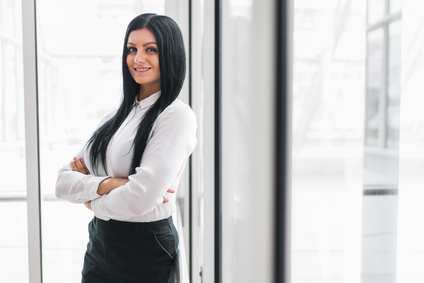 ESPERIENZA
2010 - 2014
Società
Posizione
Lorem ipsum dolor sit amet, consectetur adipiscing elit. Morbi tristique sapien nec nulla rutrum imperdiet.
LOGO
SOCIETÀ
CONTATTI
Telefono: 000 111 333
Cellulare: 000 222 444
Indirizzo: 12 Street Name
Roma
Email: name@mail.com
2010 - 2014
Società
Posizione
Lorem ipsum dolor sit amet, consectetur adipiscing elit. Morbi tristique sapien nec nulla rutrum imperdiet.
LOGO
SOCIETÀ
COMPETENZE
Professionale
2010 - 2014
Società
Posizione
Lorem ipsum dolor sit amet, consectetur adipiscing elit. Morbi tristique sapien nec nulla rutrum imperdiet.
Microsoft Office
LOGO
SOCIETÀ
InDesign
PHP MySQL
Google GA
2010 - 2014
Società
Posizione
Lorem ipsum dolor sit amet, consectetur adipiscing elit. Morbi tristique sapien nec nulla rutrum imperdiet.
Lingue
LOGO
SOCIETÀ
Inglese
Francese
Spagnolo
Personalità
FORMAZIONE
Creativo
2014
Università - Laurea
Lorem ipsum dolor sit amet, consectetur adipiscing elit.
Serio
Innovatore
2014
Università - Laurea
Lorem ipsum dolor sit amet, consectetur adipiscing elit.
Organizzato
PROFILO
Lorem ipsum dolor sit amet, consectetur adipiscing elit. Morbi tristique sapien nec nulla rutrum imperdiet. Nullam faucibus augue id velit luctus maximus.